Гласная буква Ё.
Презентацию подготовил учитель начальных классов 
Дергачева Ирина Анатольевна.
Г. Киров, Калужская область.
1 класс(6,5- 7 лет)
Обучение грамоте
1 класс
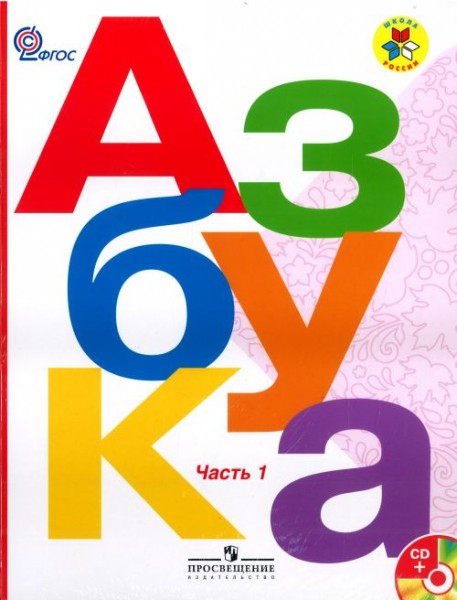 По утрам в родную школу
Мы приходим точно в срок.
Прозвенел звонок весёлый,
Начинается урок.
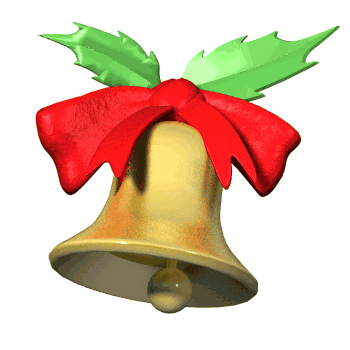 ПРОВЕРЬ ПОСАДКУ!
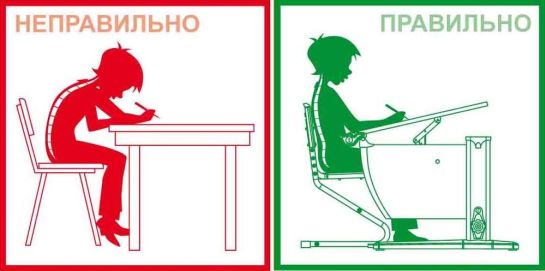 Мы знаем!!!
устной и письменной.
Речь может быть
Речь состоит из
Что выражает предложение?
Предложение состоит из
Слова состоят из
Слоги состоят из
Назови две группы звуков
Дайте характеристику гласным звукам
Назовите хитрые буквы
предложений.
Законченную мысль.
слов
слогов
звуков
гласные, согласные
Я, Е
Что сближает Я и Е?
Как вы думаете, есть ли в русском языке гласные, которые обозначают два звука?
Сегодня вы познакомитесь с новой буквой- подругой букв Е и Я.
Отгадайте эту букву.
Буква Е передохнула,
Как тотчас же на неё
Пара птенчиков вспорхнула-
Получилась буква
Ё
Ё  Ё
У буквы ё две точки,
Словно в лесенке гвоздочки.
Тема урока:Буквы «Ё, Ё», звуки [й’о], [о].
Цель нашей работы:
Познакомиться с _______ звуком и с новой _______
Научиться отличать новые ______ и _______ от других звуков и букв
Учиться читать
                                       с новой буквой.
новым
буквой
звуки
буквы
слова,
слоги,
предложения и
тексты
Работать будет интереснее, если мы пригласим на урок гостя.
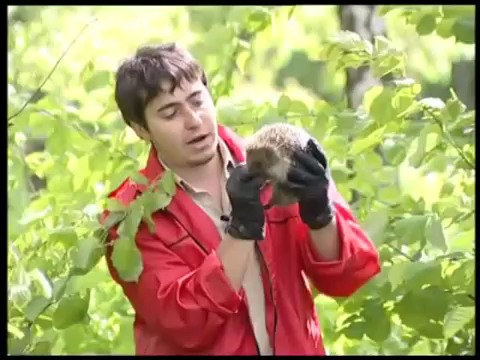 Добродушен, деловит,
Весь иголками покрыт.
Слышишь топот шустрых ножек?
Это наш приятель ёжик.
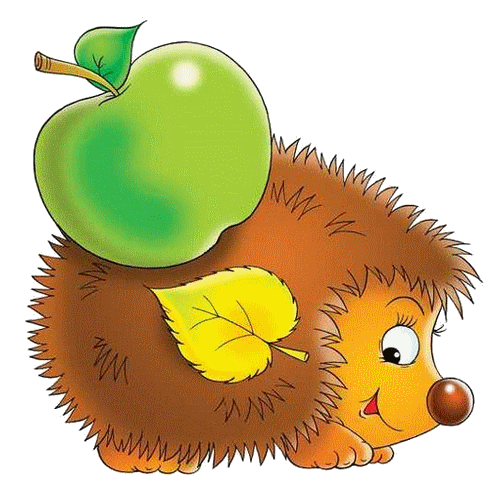 Чем питается ёжик?Делает запасы на зиму?
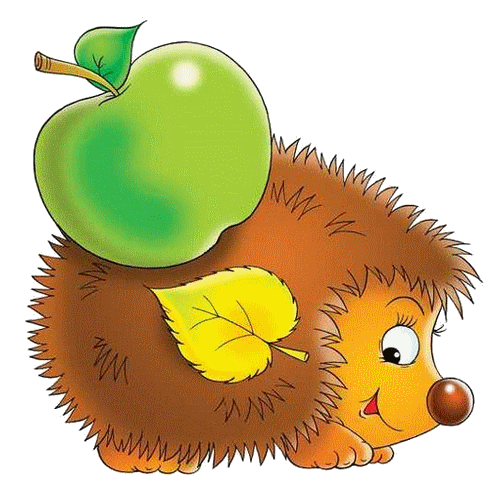 Работа со звуком.
[Й’]                  [О]
ё жик
Ё
по ём
льёт
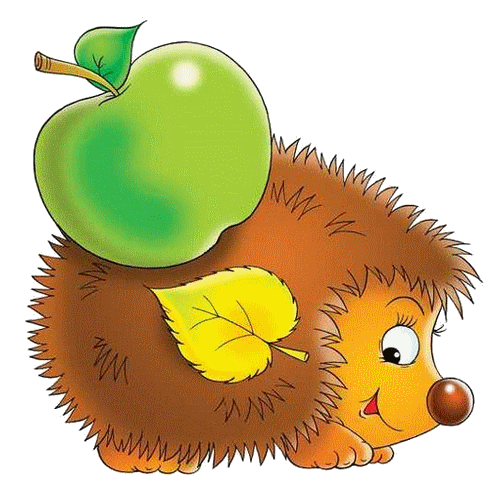 [О]
Ё
мёд
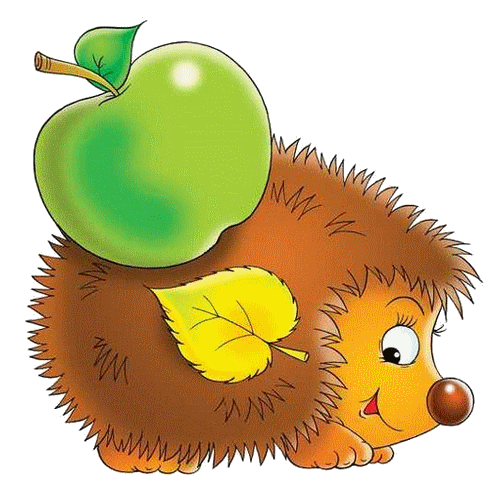 [Й’О]
[О]
Ё
Расскажи-ка, буква Ё,
Как твоё житьё-бытьё?
Буква Ё даёт отчёт:
- Ничего житьё течёт.
Я ударная всегда!
- Ой-ё-ёй, вот это да!
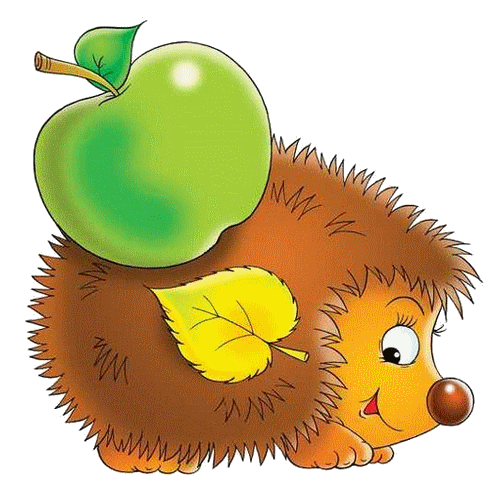 2
4
5
ёлка-     слога,     буквы,     звуков.
лёд-     слог,     буквы,     звука.
1
3
3
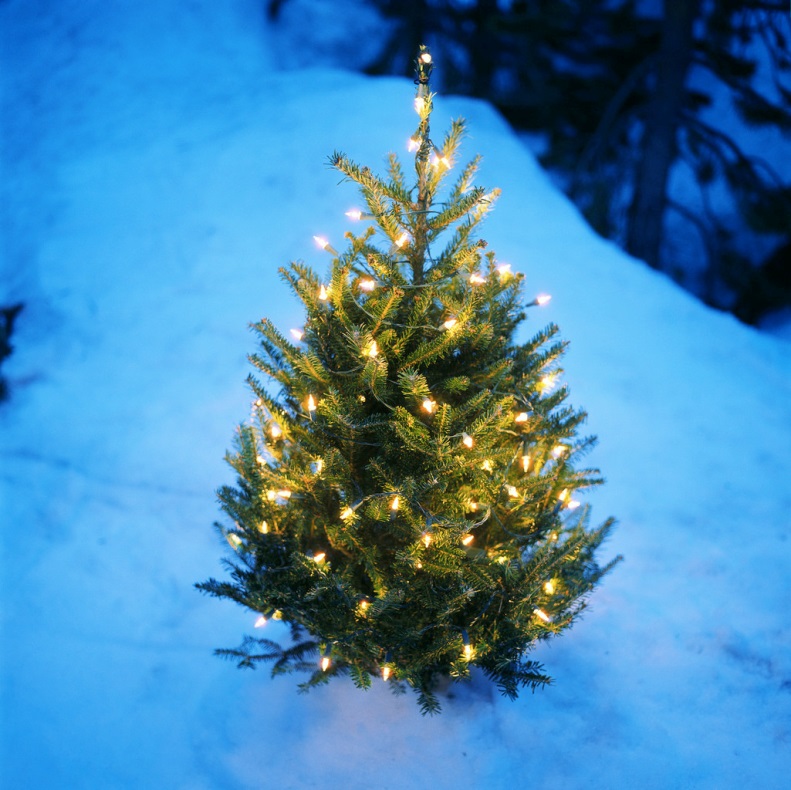 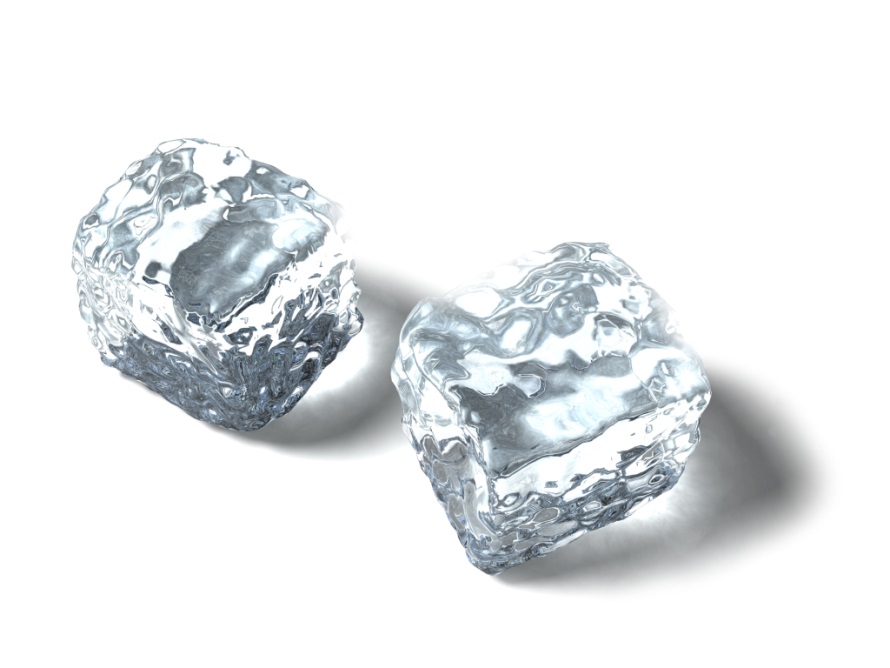 Почему буквы Я,Е,Ё подружки?
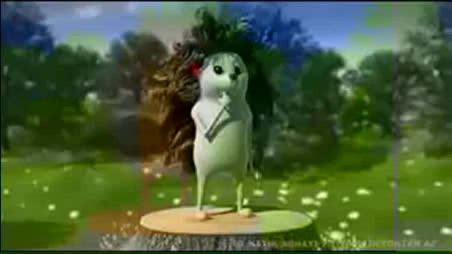 Физминутка
Комп. программа
НЁ          ЁН
  ТЁ          ЁД
 ЛЁ          ЁЛ
МЁ          ЁМ
 ДЁ          ЁТ
 РЁ           ЁР
 ЗЁ           ЁЗ
СЁ            ЁС
ЁЛКА
КЛЁН
ЗАМЁРЗ
ЁЖИК
ВЕРЁВКА
СЕРЁЖКА
ШЁЛ
ВЁДРА
СЕРЁЖКА
АЛЁНКА
БЕЛЬЁ
КОСТЁР
ЛЁЛЯ
КОТЁНОК
ЁРШ
Лёля и Алёнка нашли в лесу ёжика. У него на лапке была ранка. Девочки принесли ёжика к себе в дом. Алёнка положила ежа в коробку, а Лёля налила ему молока. Ёжик сразу стал пить молоко. Потом девочки смазали ему лапу. Ёж скоро поправился, и девочки отнесли его в лес.
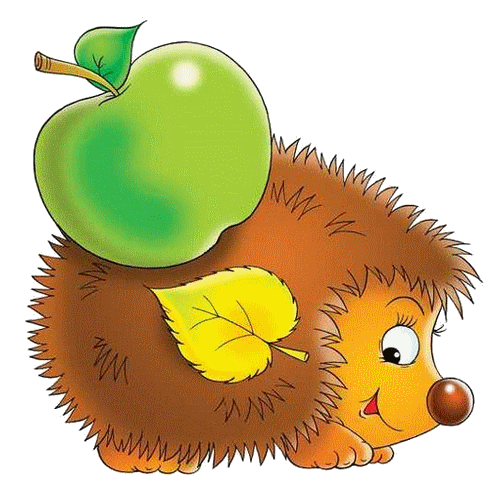 а
о
у
н
м
л
р
б
в
ж
з
ы
я
ё
и
е
п
к
т
с
ч
ь
ш
Я узнал …
Мне понравилось …
Я научился …
Оцени свою
работу!
-было интересно.
-были трудности.
-было не интересно.
Люби всё живое!